Completing the square (2.2)
1
2
Which of the following could be the 
equation of this curve?
3
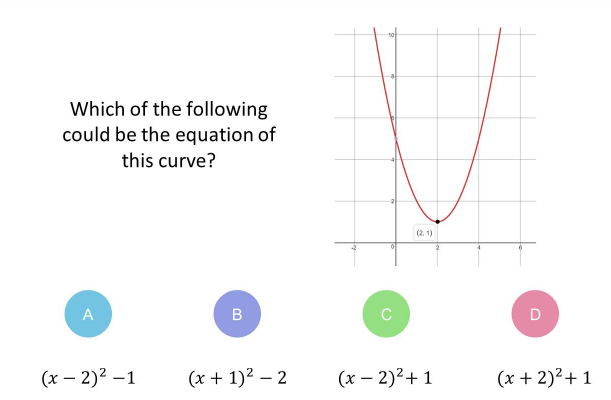 Which of the following could be the 
equation of this curve?
4
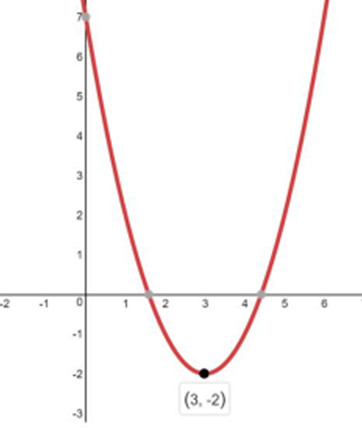 5
6